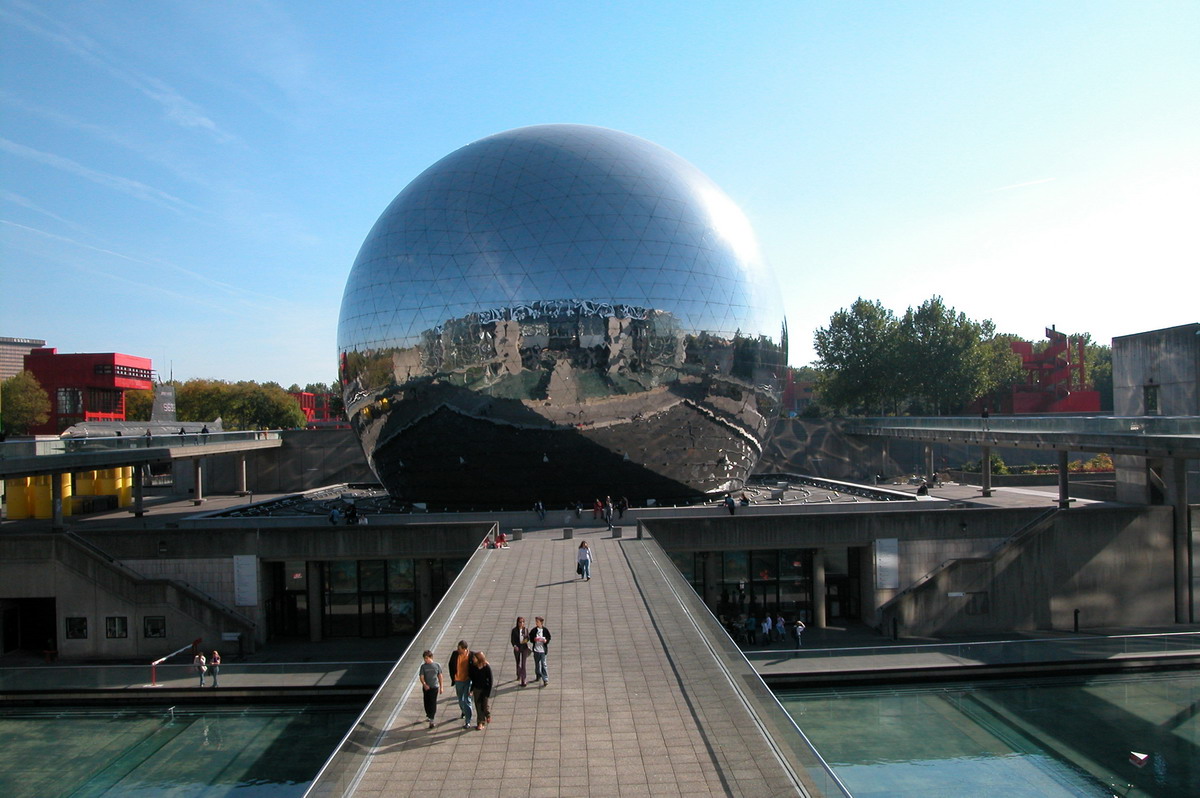 Múzeum vedy a techniky
Soňa Badušková 8.B
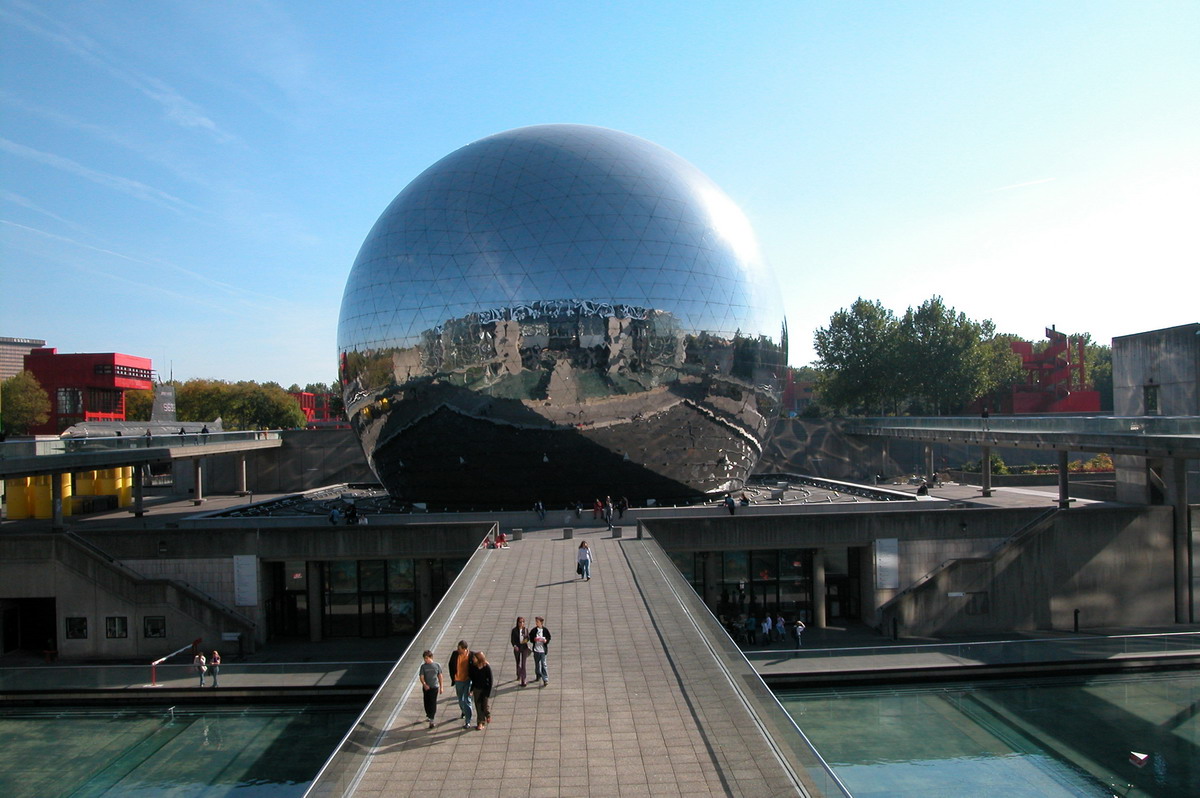 Cité des sciences et de l'industrie
Toto mesto vedy a priemyslu je najväčším mestom vedy v Európe. Nachádza sa v parku La Villette, v srdci kultúrneho centra pre vedu, technológiu a priemysel. Jeho interaktívne múzeum vedy a techniky má veľké množstvo exponátov venovaných vedeckej tvorbe. Jeho úlohou je podpora vedy, výskumu, priemyslu, objav nových technológií a šírenie vedeckých a technických poznatkov pre verejnosť, hlavne pre mládež.
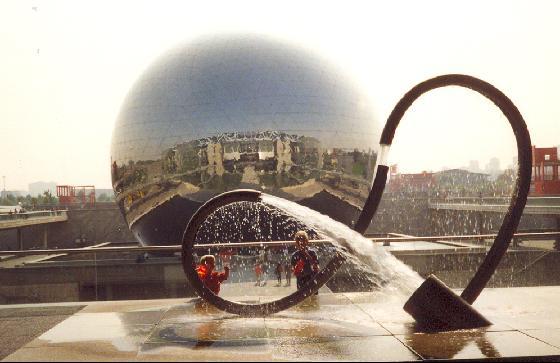 Cité des sciences et de l'industrie
Tento impozantný moderný areál patrí k najnavštevovanejším múzeam Paríža a vďaka jeho atrakciám sa prenesiete do sveta, kde sa krížia hranice medzi vedou a poznaním. Budova múzea vedy a techniky bola postavená v roku 1897podľa návrhu architekta M. Lévyho , ktorý za tento svoj návrh obdržal Veľkú cenu za architektúru. Monumentálna  stavba zo žuly, ocele a skla sa rozkladá na ploche 4 hektárov a na jej stavbe sa nachádzajú dve kupoly s priemerom 17 m. Tie sledujú dráhu slnka, ktorým je budova presvetlená vďaka elektricky riadeným zrkadlám.
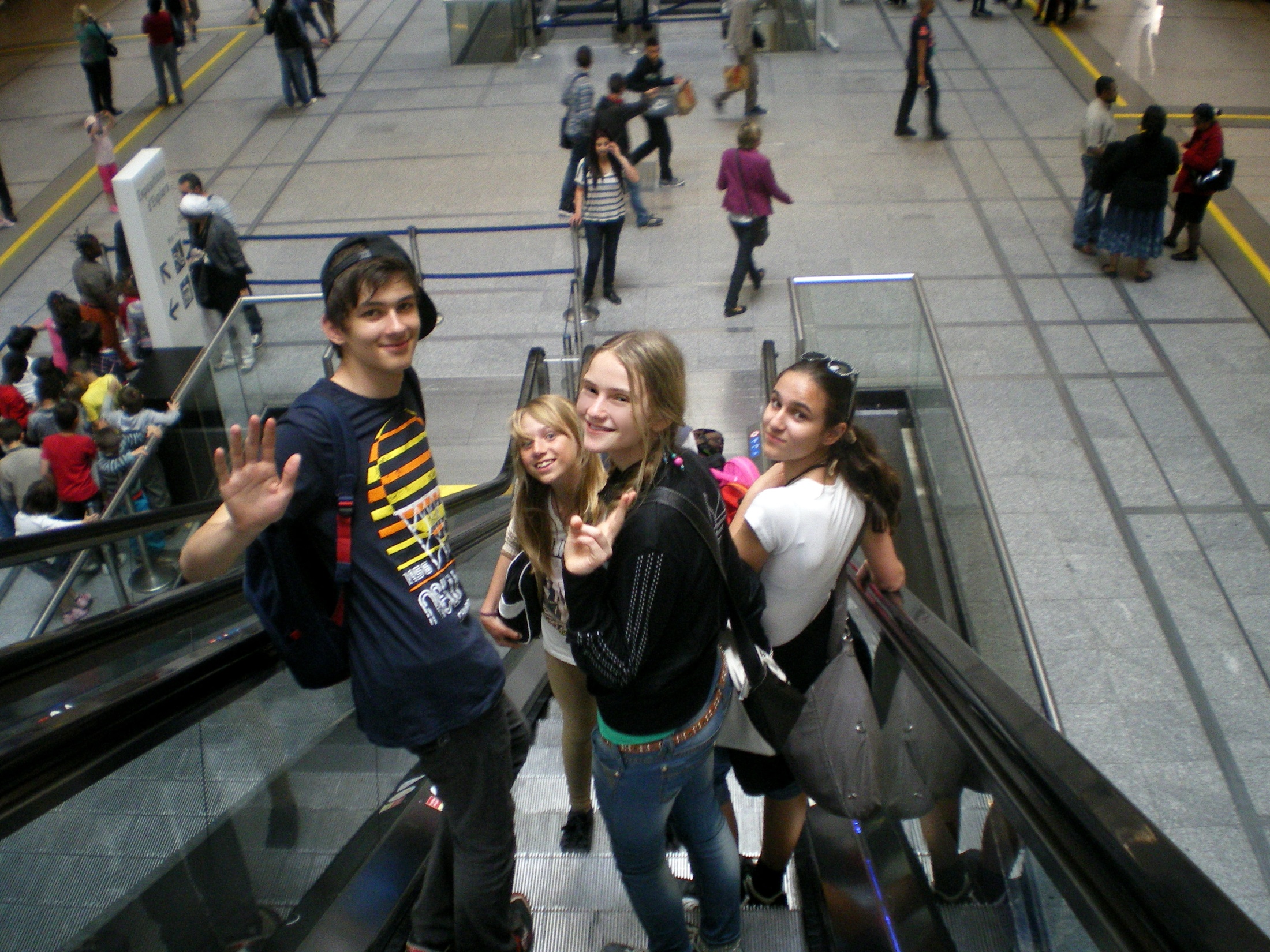 Obsah
Popis múzea
Planetárium
 Expozícia
Oddelenie optiky
Oddelenie matematiky
Oddelenie mechaniky
Výdobytky vedy a techniky
Skvosty Paríža
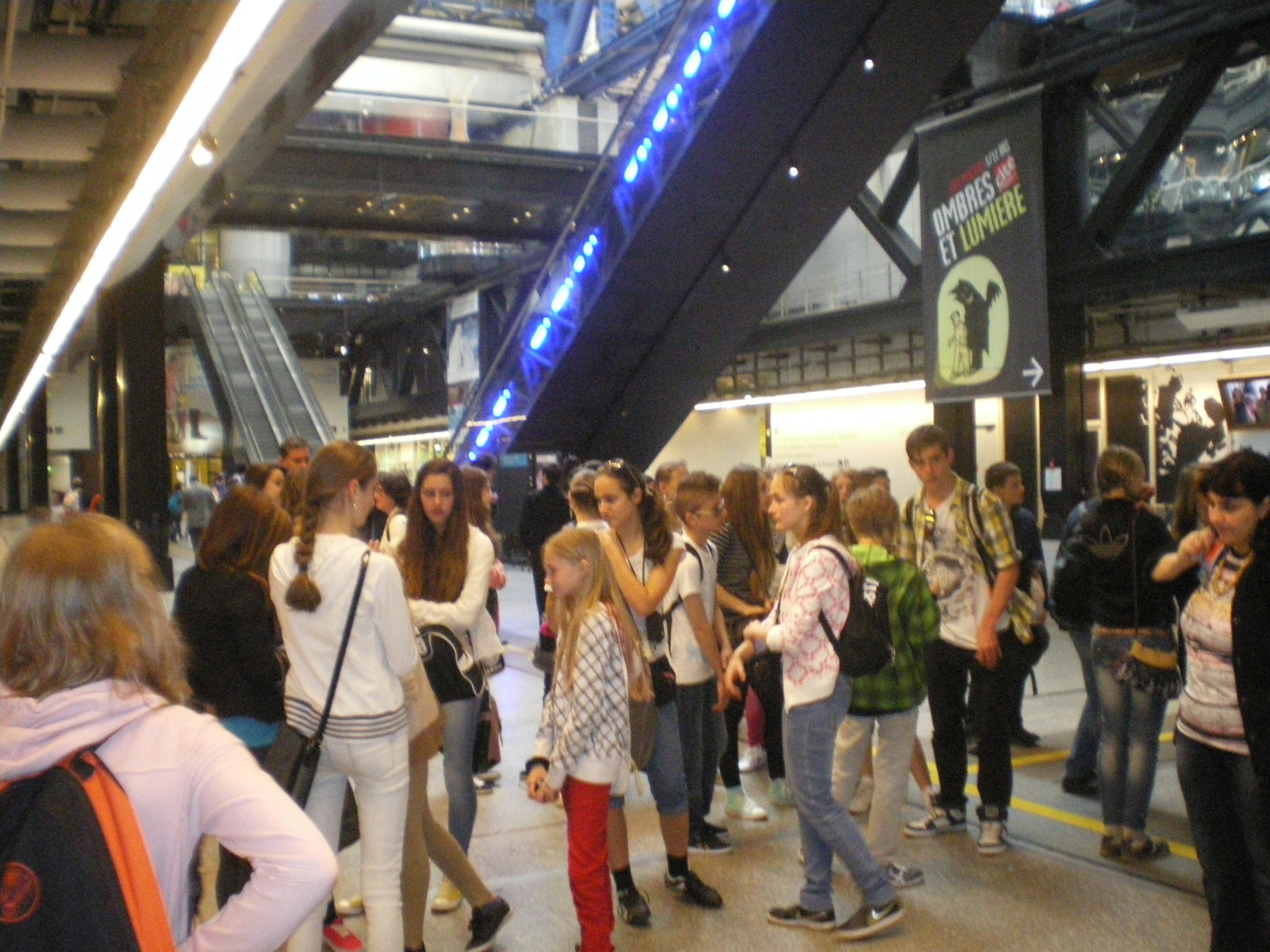 Popis múzea
Múzeum vedy a techniky je vhodné nielen pre dospelých, ale aj pre deti. Každý návštevník má možnosť stať sa účastníkom hier z oblasti vedy a technológií súčasného priemyslu a vzdelávať sa v tejto oblasti zábavným spôsobom. Múzeum ponúka mnoho okruhov na poznanie ako napríklad zo Zeme do vesmíru s poznávaním Zeme, oceánu, matematiky, vesmíru a tak ďalej. Podobne potom Dobrodružstvo života s poznávaním životného prostredia, človeka a techniky alebo otázok života. Ďalšou časťou je napríklad Suroviny a práca človeka o energii,
čerpaní surovinových zdrojov, doprave, robotoch či svetovej ekonomike. Preskúmali sme aj časť týkajúcu sa Jazykov a komunikácie o vnímaniu zvukov a niemenej zaujímavá bola aj expozícia optických klamov. 
       Múzeum je obľúbené predovšetkým vďaka množstvu interaktivných exponátov. 


       Tak a poďme na to ! ;D
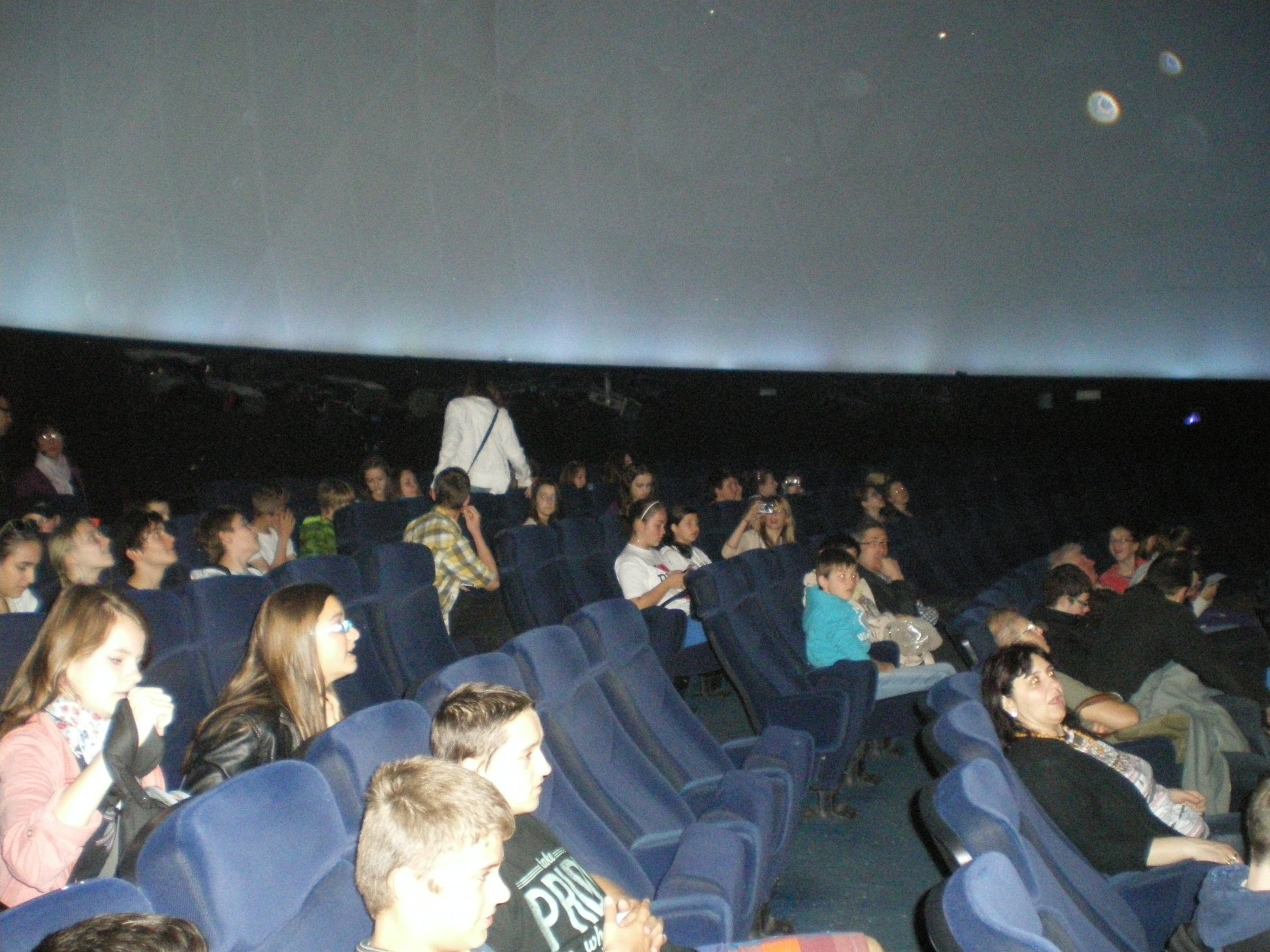 Planetárium
Ako prvé sme navštívili 3D planetárium, ktoré bolo pre nás asi najväčším zážitkom. Cítila som sa ako súčasť nočnej oblohy, vesmíru. Dozvedeli sme sa , že už námorníci v dávnych dobách sa orientovali podľa hviezd.
Boli nám ukázané rôzne kozmické telesá a jednotlivé súhvezdia, napr. Súhvezdie Veľkej Medvedice, Malý a Veľký Voz, Severka. Predstavili nám : 
Slnečnú sústavu a jej jednotlivé planéty
Príliv a odliv mora, ktorý súvisí s príťažlivou silou mesiaca
Mliečnu dráhu
Expozícia
Po planetáriu sme navštívili expozíciu, ktorá obsahovala niekoľko častí zameraných na : optiku, mechaniku, matematiku, zvuk , výdobytky vedy a techniky.
Oddelenie optiky
Keď sme vstúpili do oddelenia optiky, prvé, čo nás zaujalo, boli expozície optických klamov. Boli tam rôzne atrakcie ako odraz a lom svetla, skladanie farieb,  farebné spektrum farieb atd., na ktorých sme si mohli overiť naše zručnosti a vedomosti získané na hodinách fyziky. Bolo to pre nás veľmi zaujímavé- všetkého sme sa mohli dotknúť, vyskúšať si ako to funguje, aké to má účinky. Veľmi sa mi to páčilo.
Zábery z oddelenia optiky
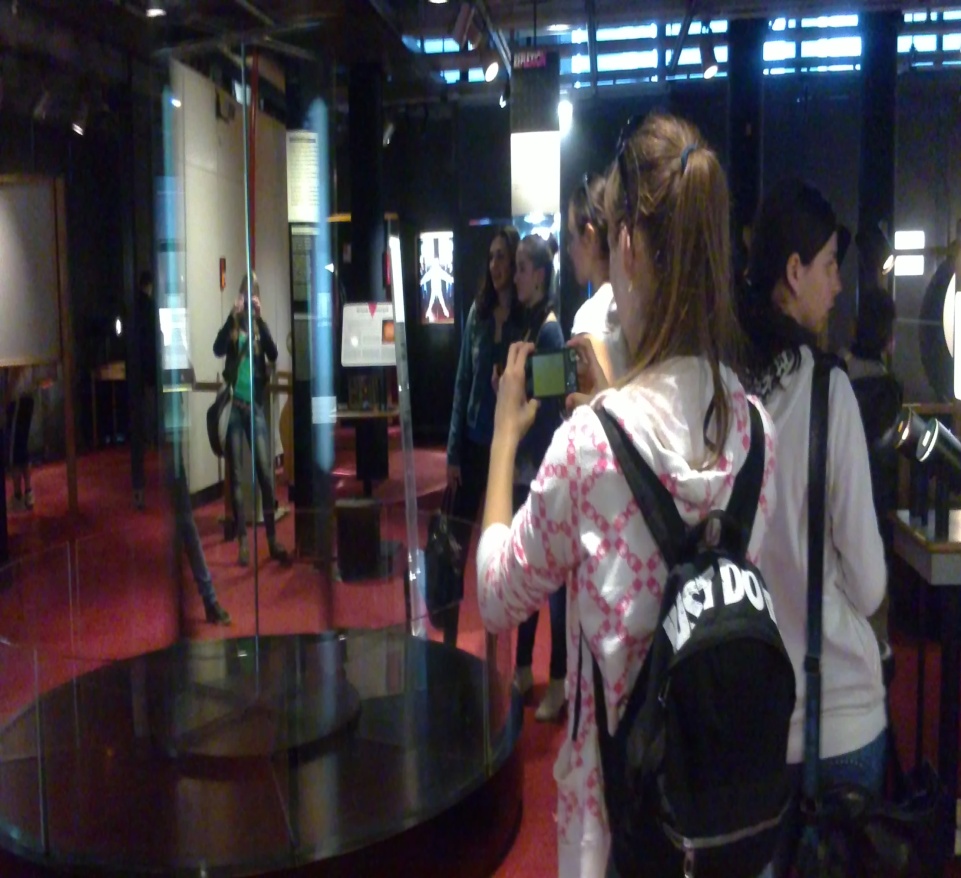 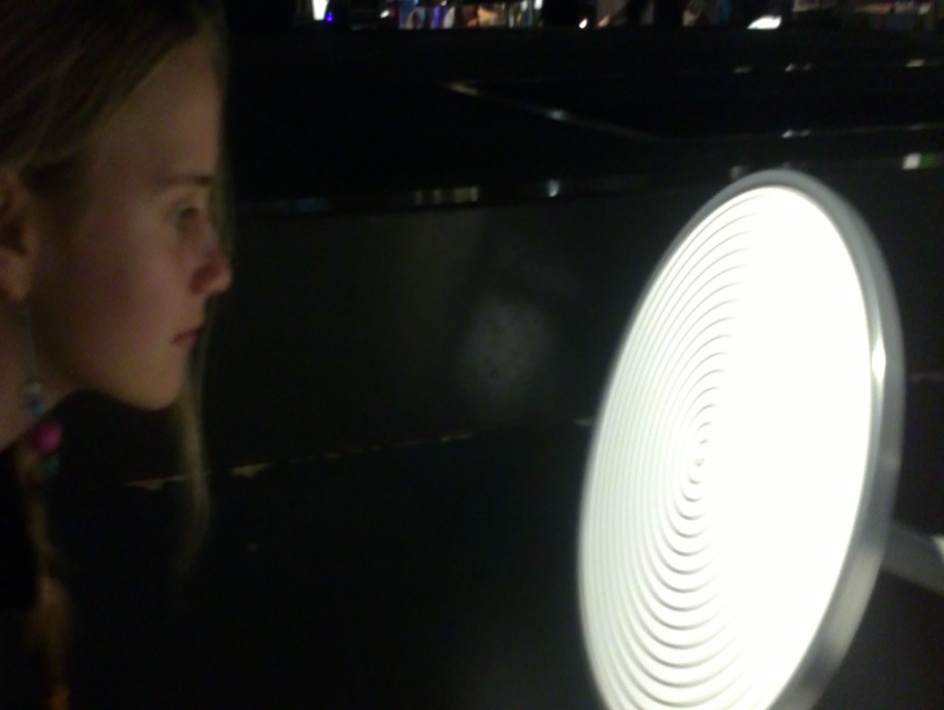 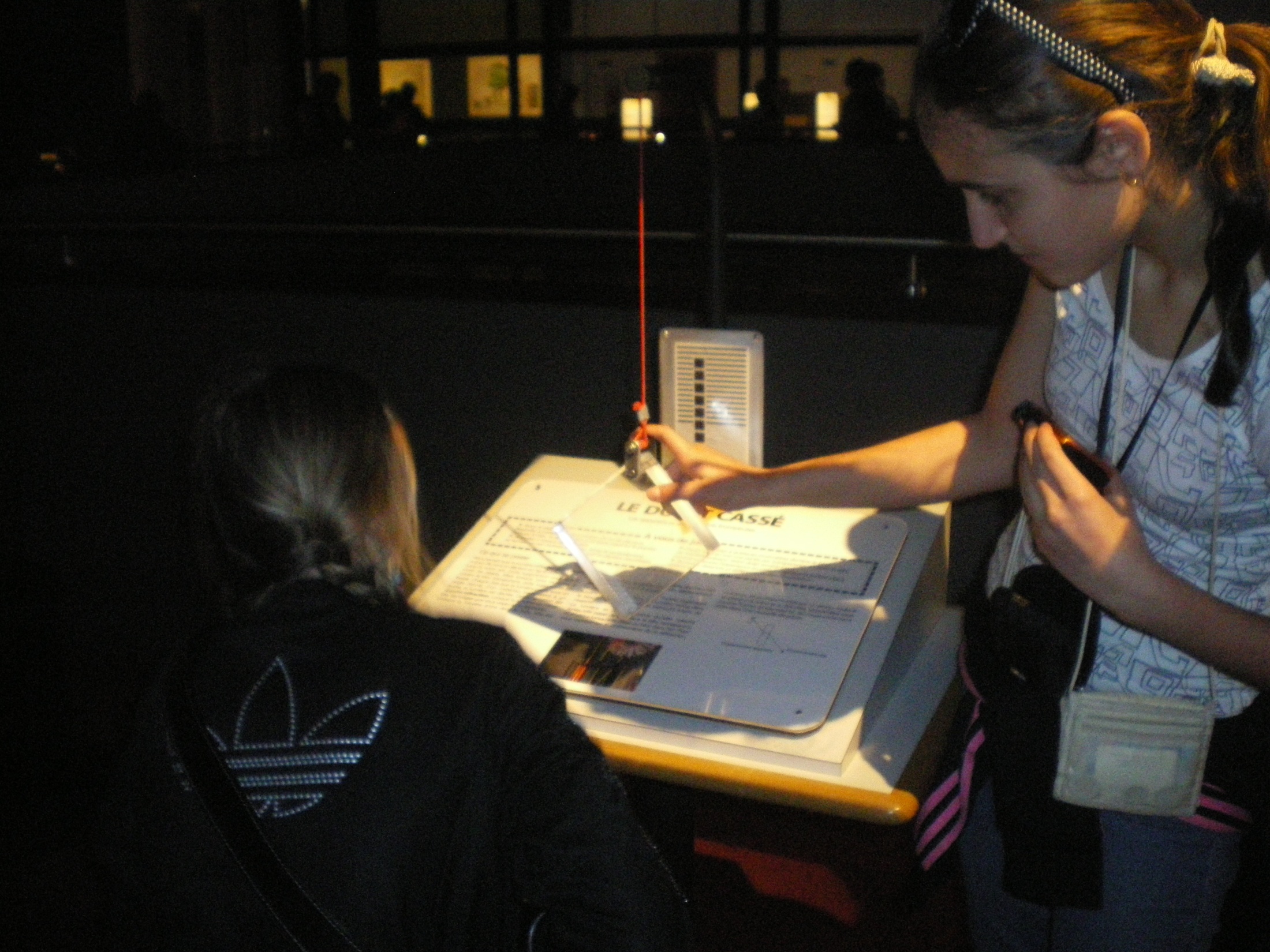 Zábery z oddelenia optiky
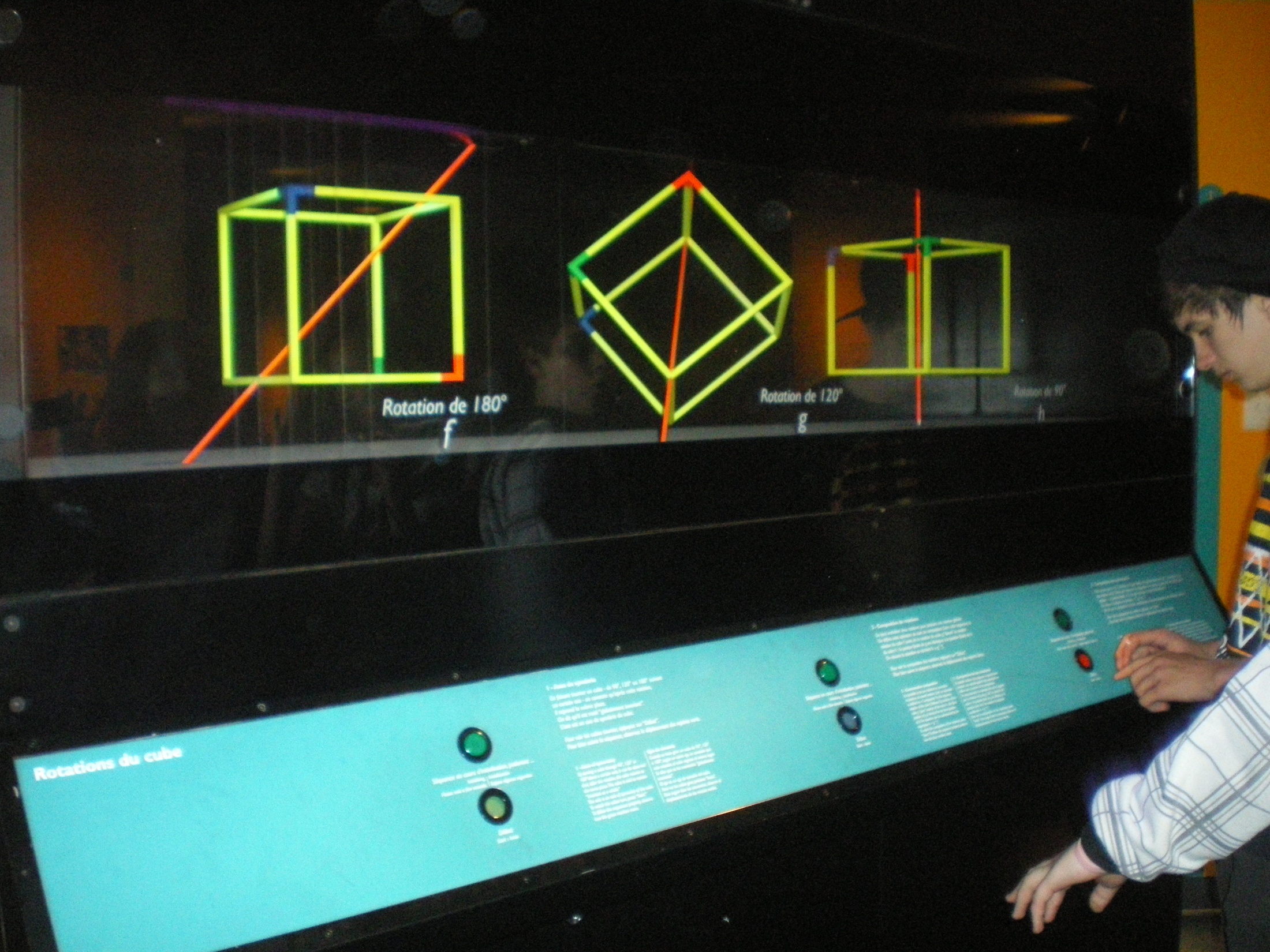 Oddelenie matematiky
V oddelení matematiky bolo takisto veľa atrakcií ktoré ma zaujali, napríklad: 
objemy telies
mnohosteny- určovanie počtu stien, vrcholov, hrán 
pravdepodobnosť
Na priľahlých objektoch nám bol ukázaný systém fungovania pytagorovej vety.
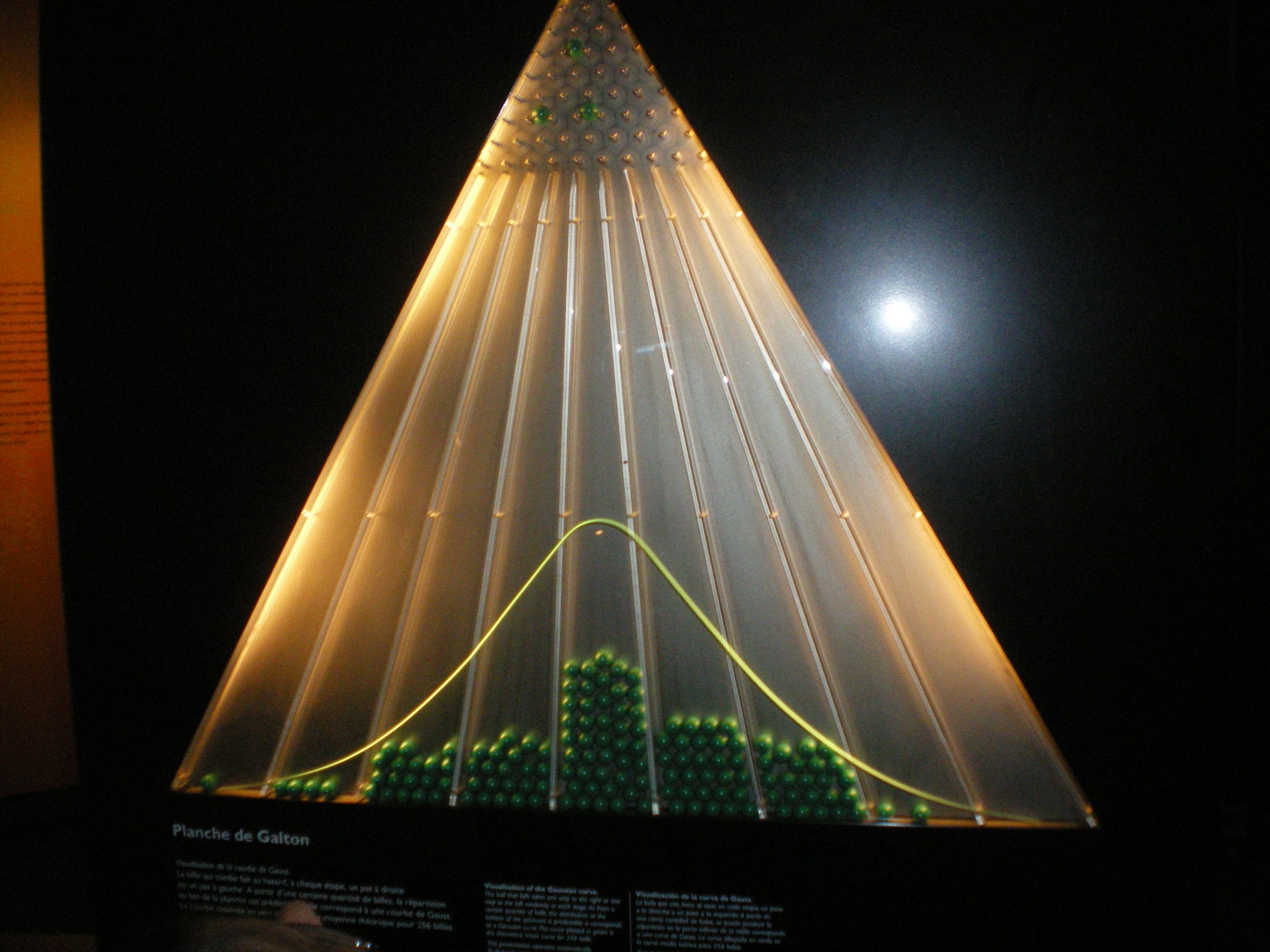 Pravdepodobnosť
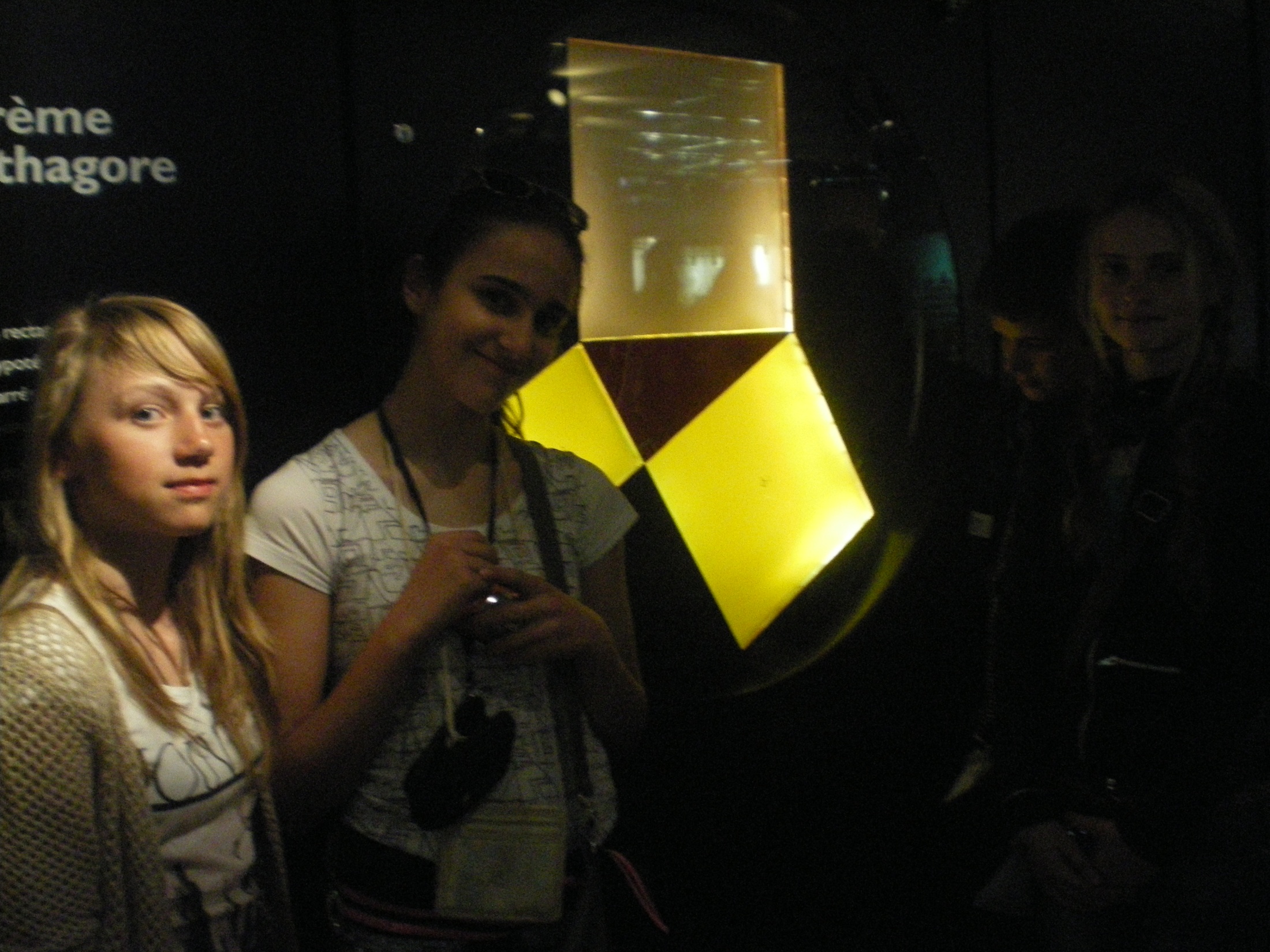 Pytagorova veta
Oddelenie mechaniky
V oddelení mechaniky sme videli pohyb a silu telies,  rôzne mechanické stroje , uplatnenú kinematiku a dynamiku, ďalej mechanickú prácu a mechanickú energiu , mechaniku tuhých telies a mechaniku tekutín.
Stretli sme sa tam s viacerými druhmi mechaniky, a to s klasickou mechanikou (newtonovou), s relativistickou (einsteinovou) a s kvantovou mechanikou.
Mohli sme si otestovať aj hydraulické a pneumatické zariadenia.
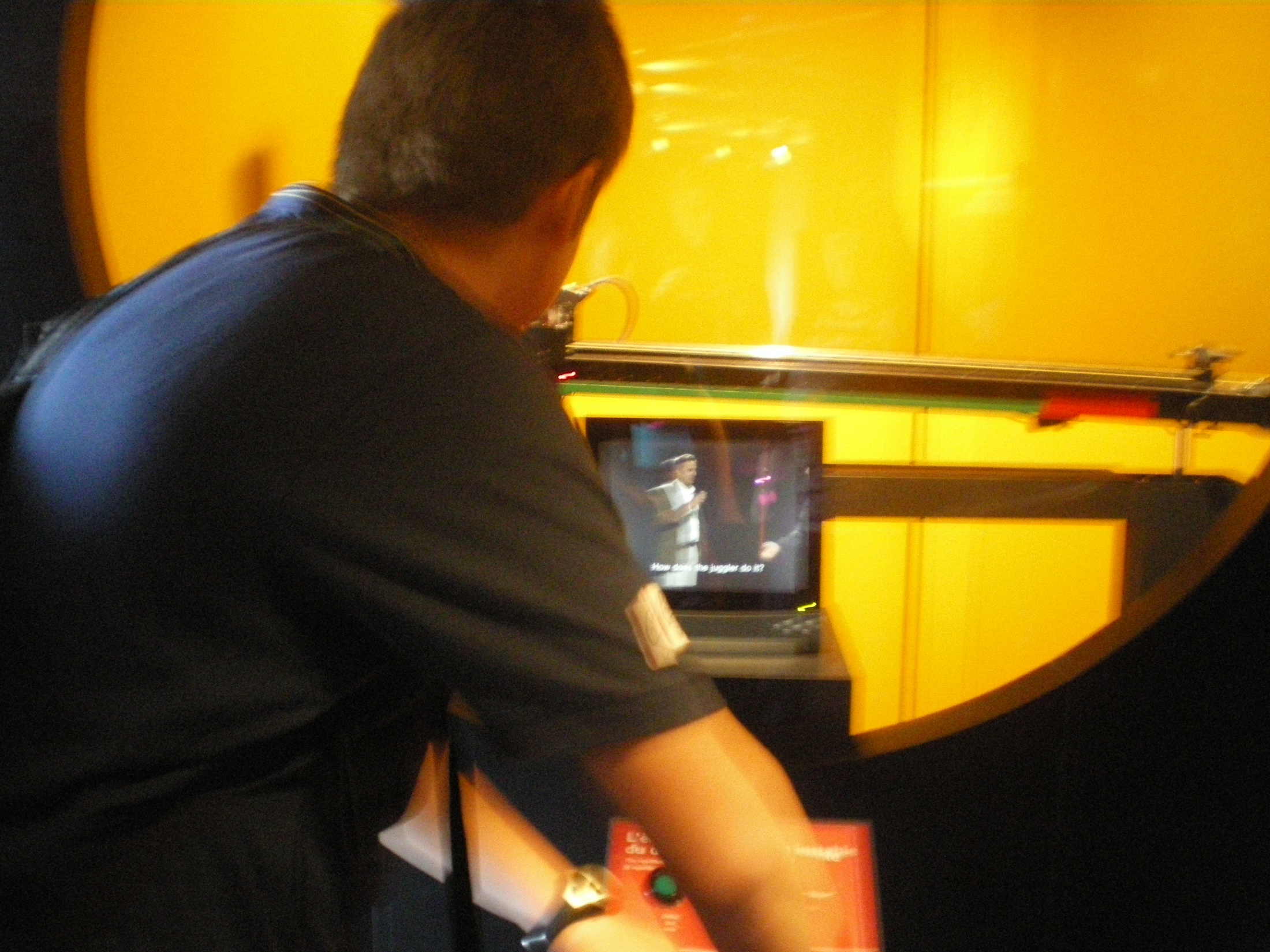 Zábery z oddelenia mechaniky
Výdobytky vedy a techniky
Výdobytky vedy a techniky slúžia pre dobro a rozvoj ľudstva.
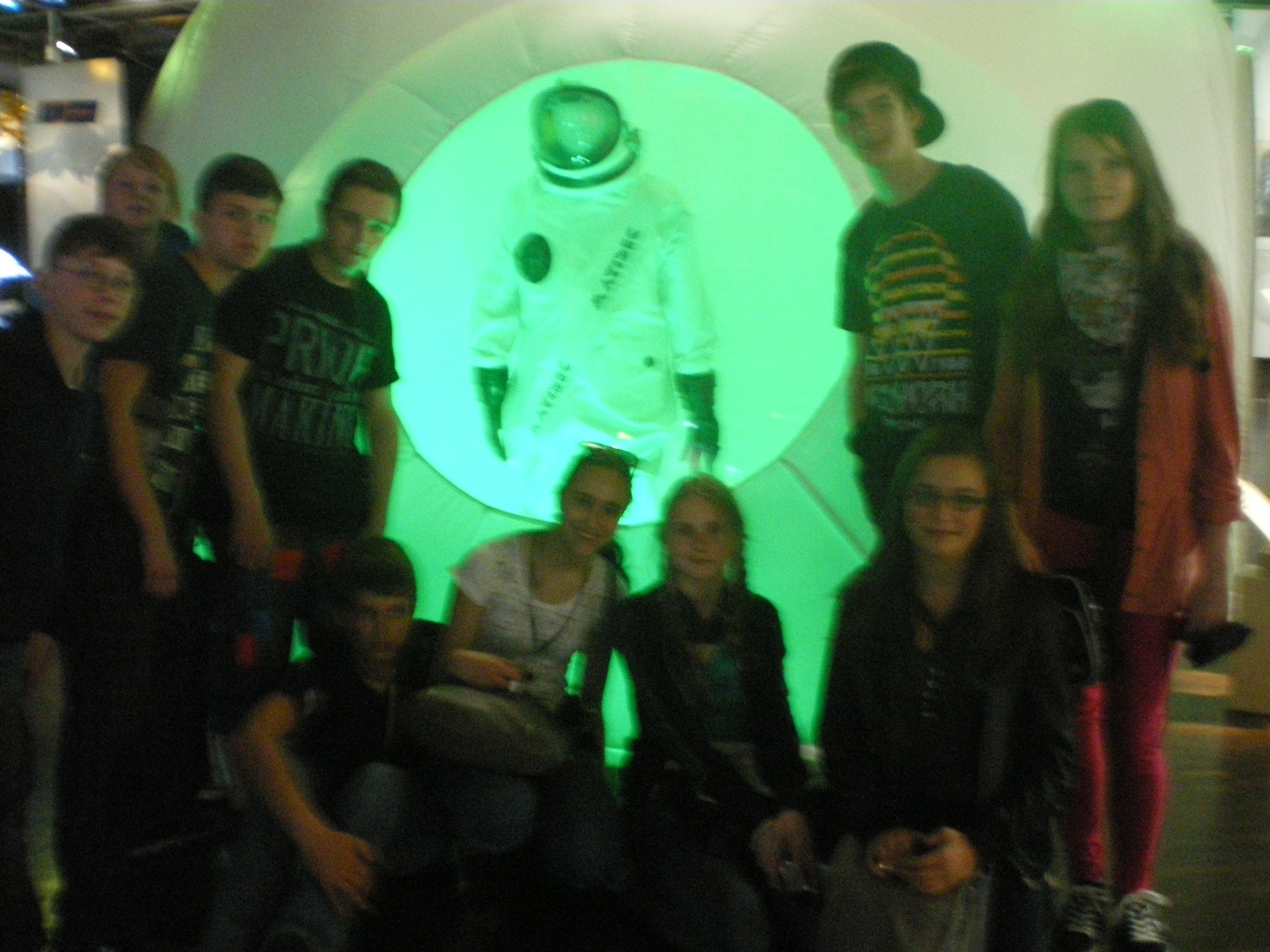 Zábery z oddelenia výdobytkov vedy a techniky
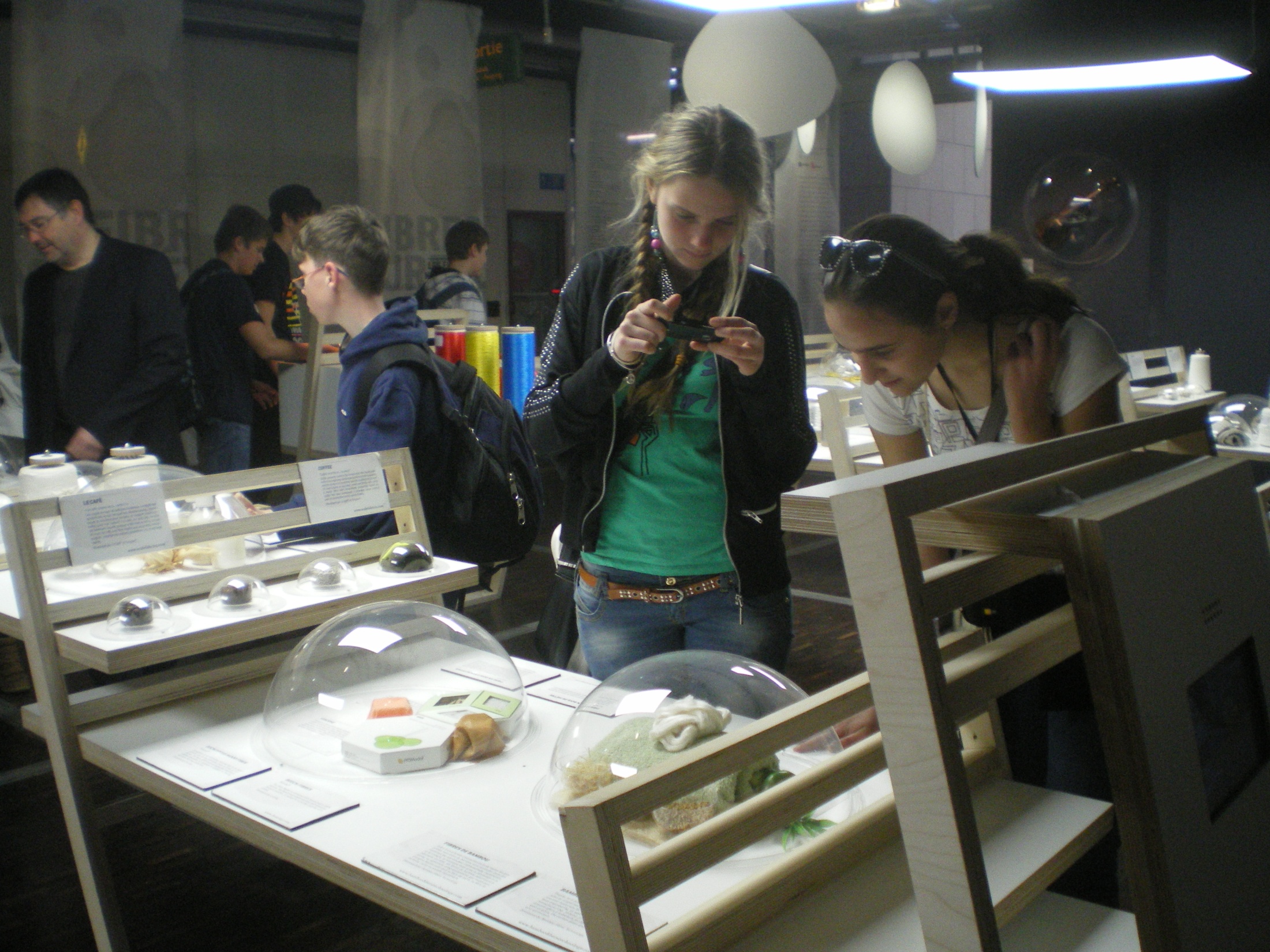 Zábery z oddelenia výdobytkov vedy a techniky
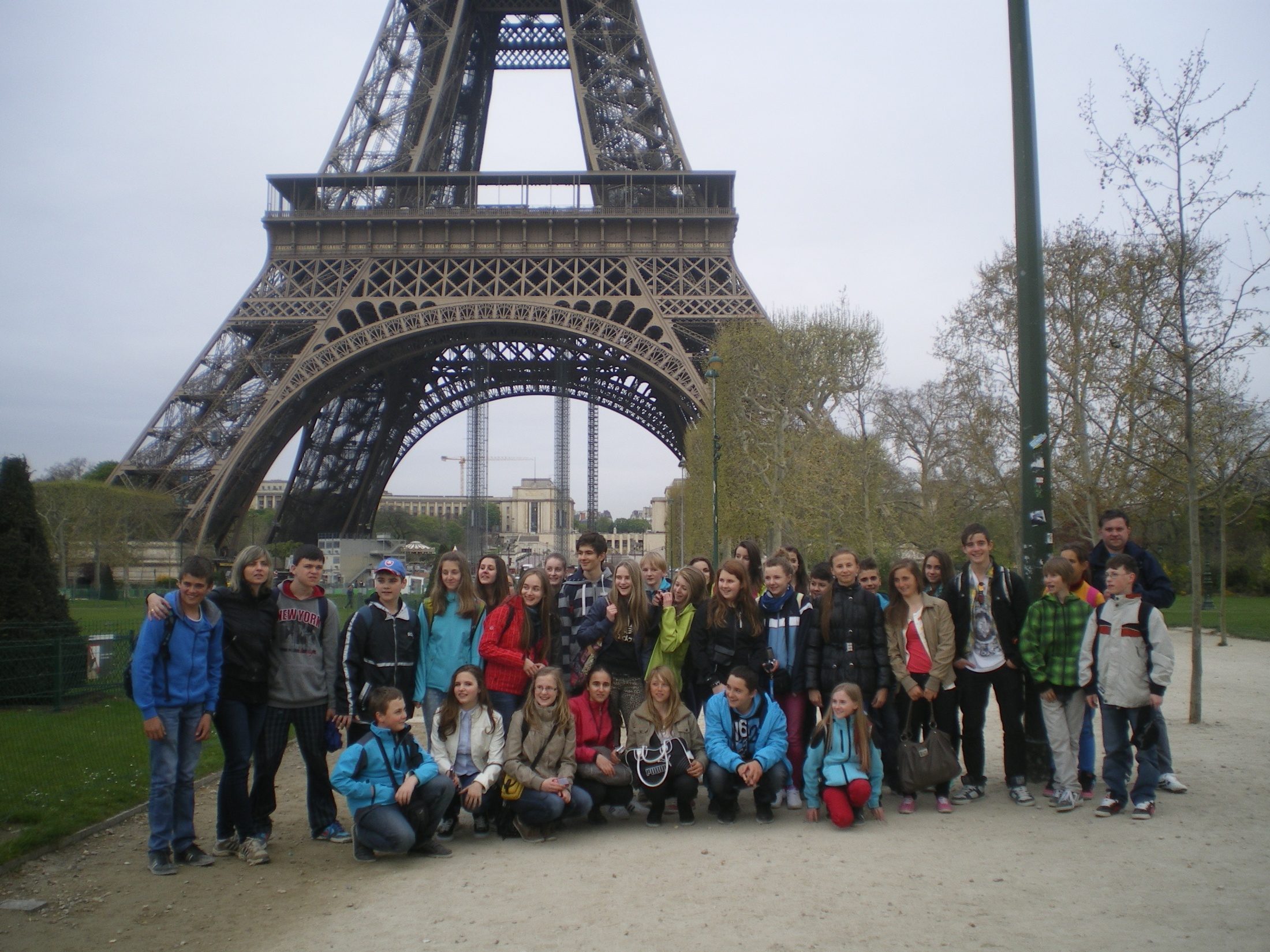 Okrem iného sme videli aj ostatné skvosty ParížaEiffelova veža-symbol Paríža
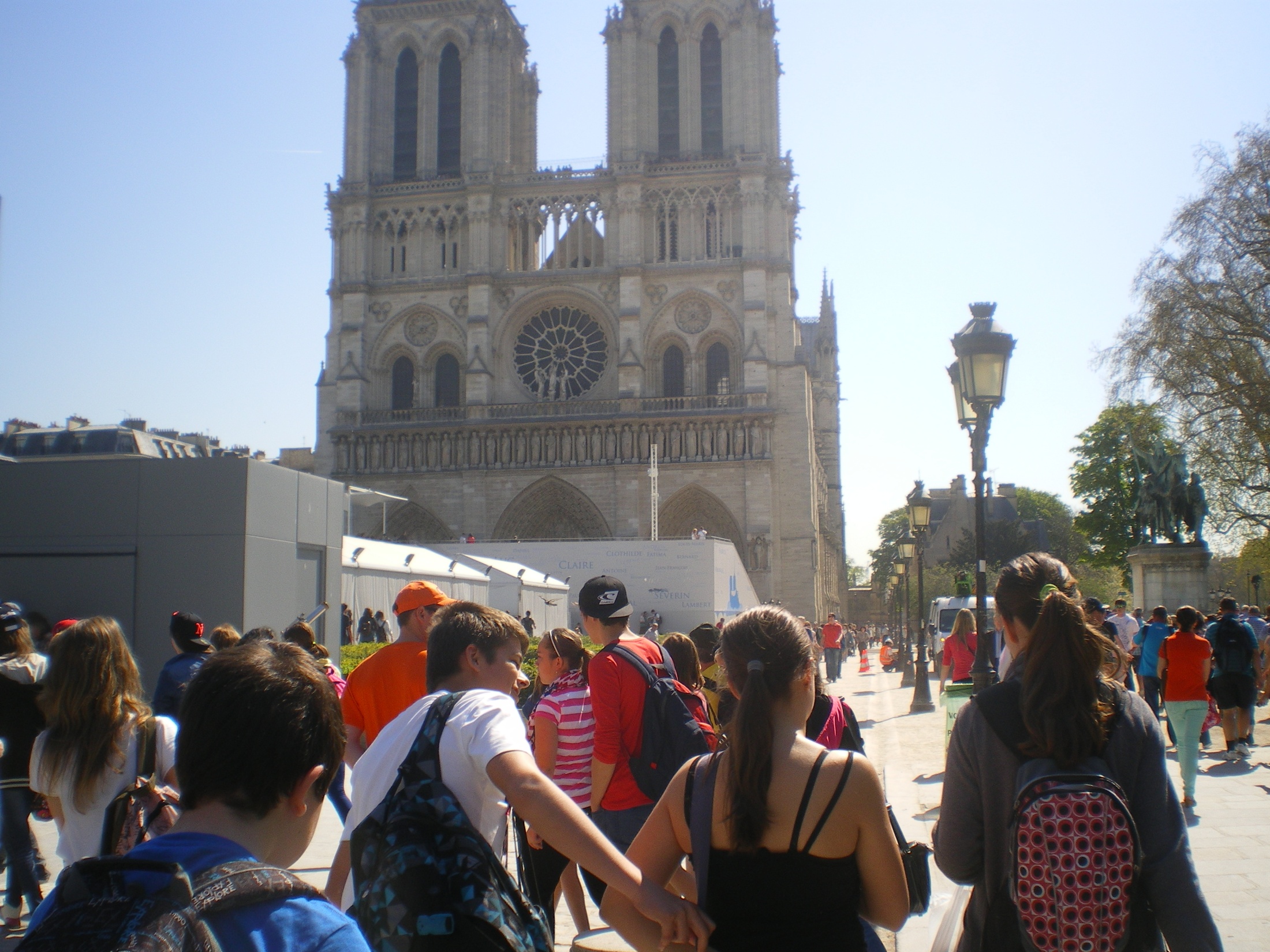 Katedrála Notre Dame
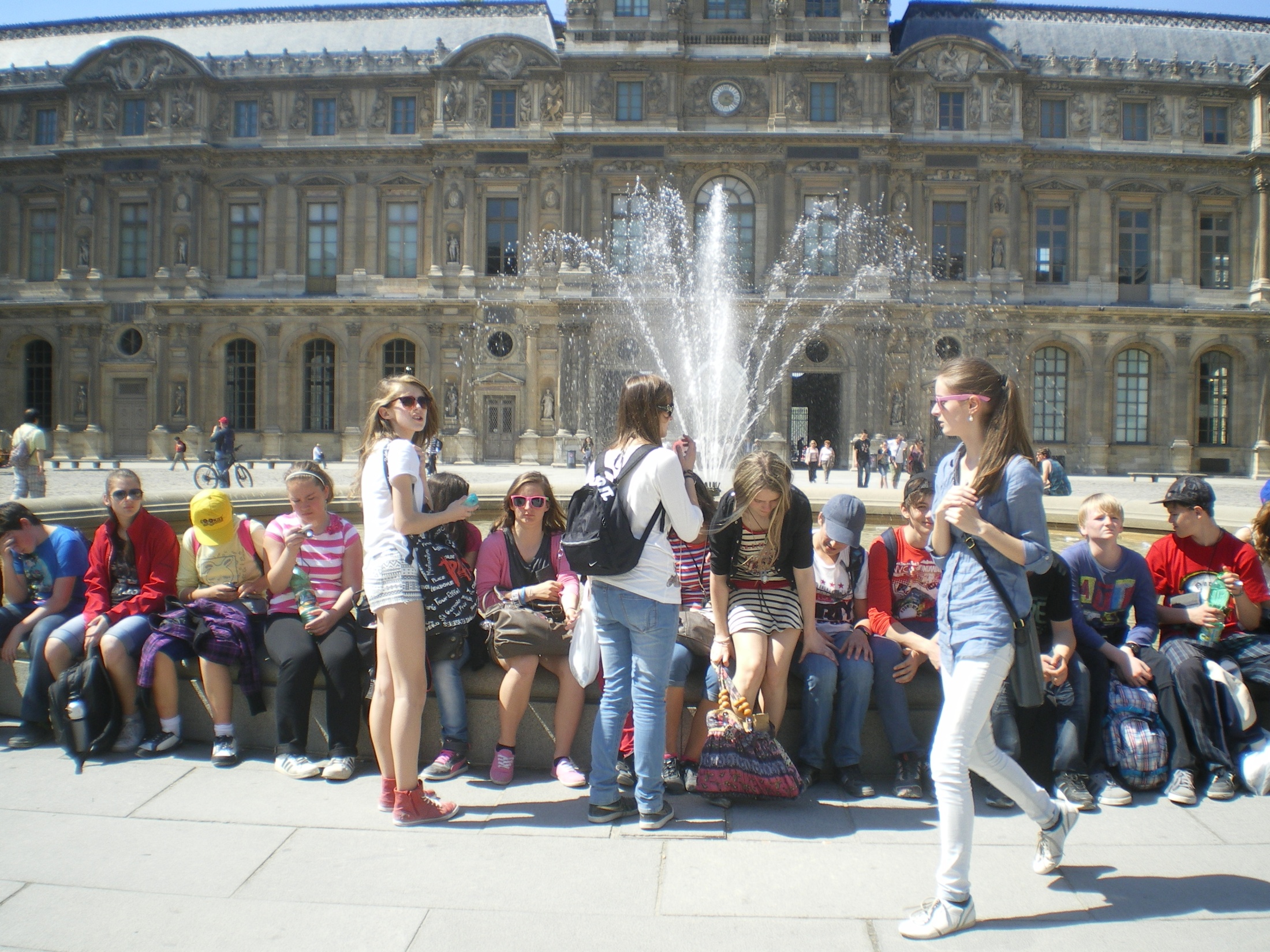 Louvre
Paríž bol jednoducho nezabudnuteľný
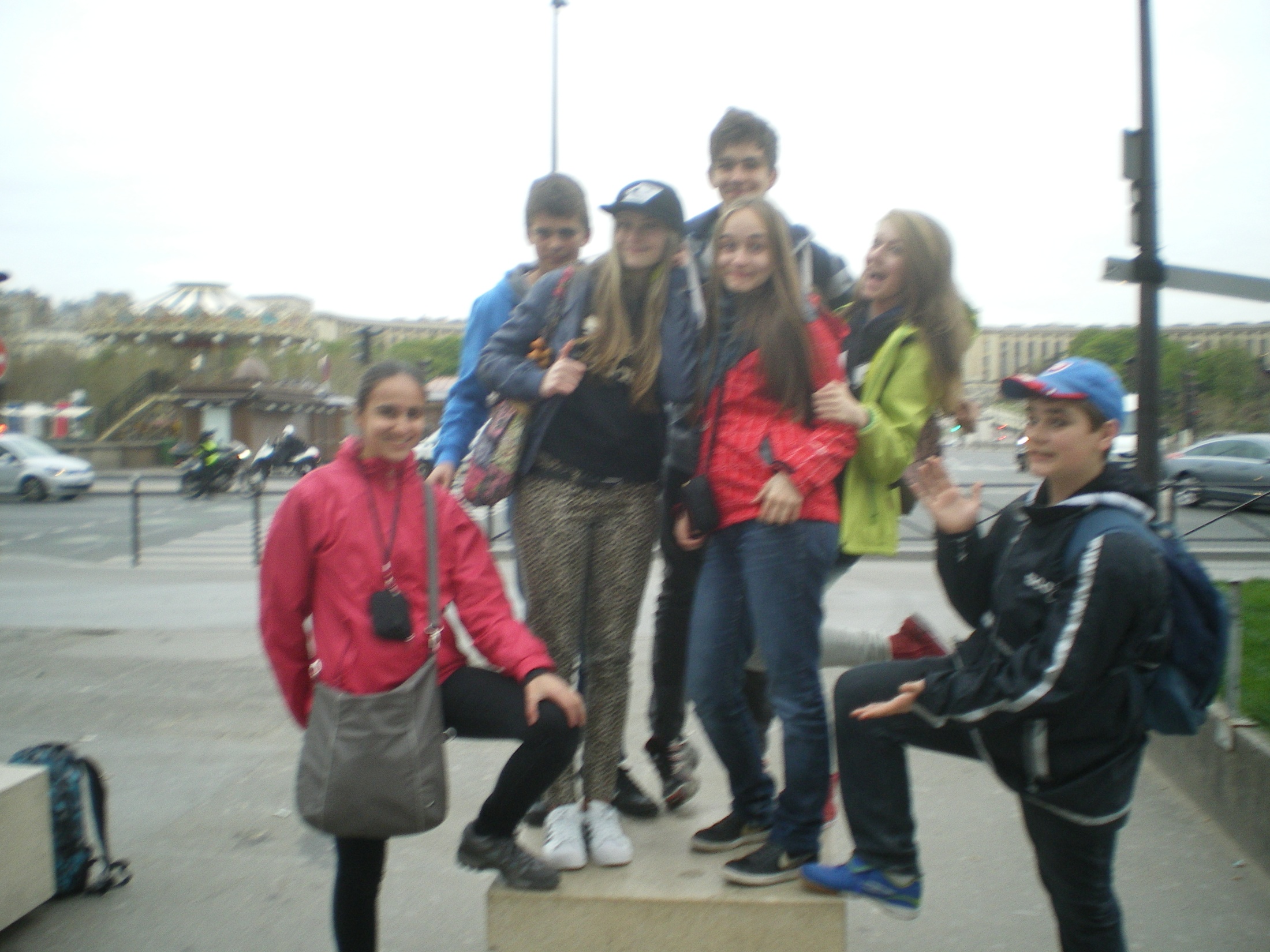